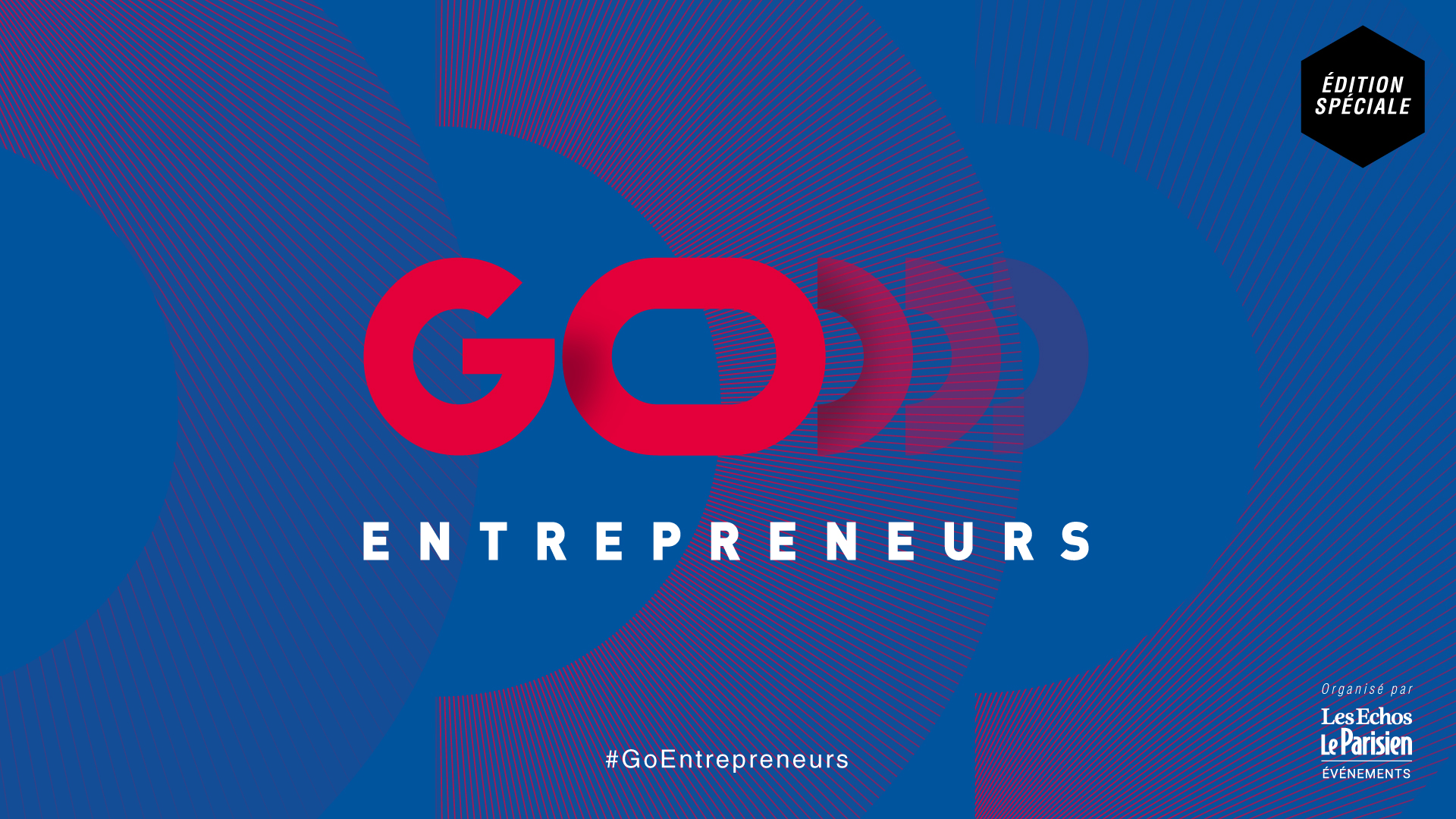 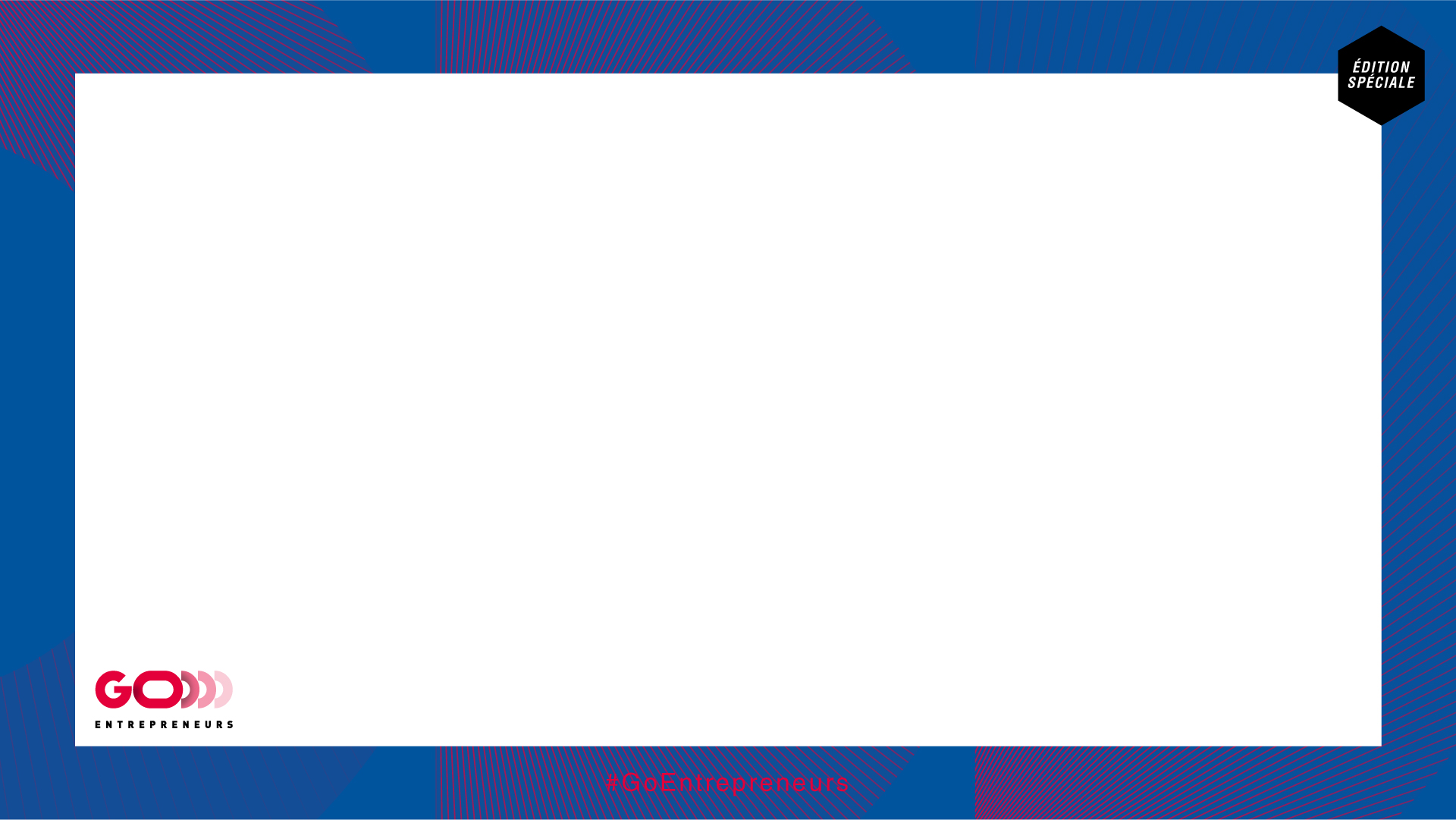 Entreprendre en toute sécurité
 – 
Protéger sa famille
9 juin 2021
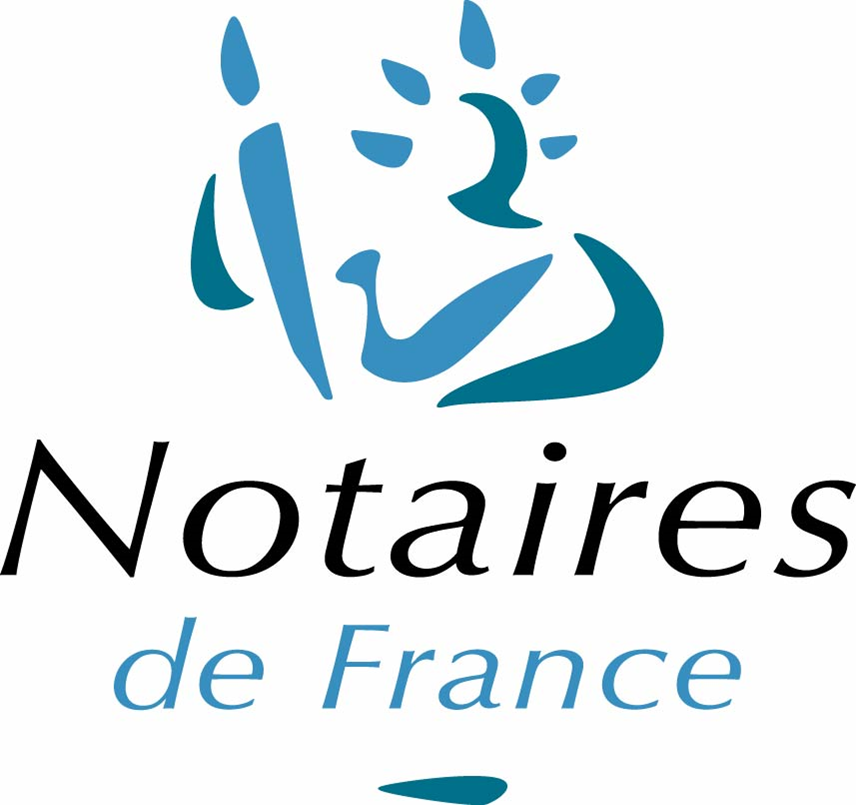 Animé par: 
Florence POUZENC - Notaire 
David MENNETRET - Notaire, Président de l’Institut notarial de l'entreprise et des sociétés (INES)
1
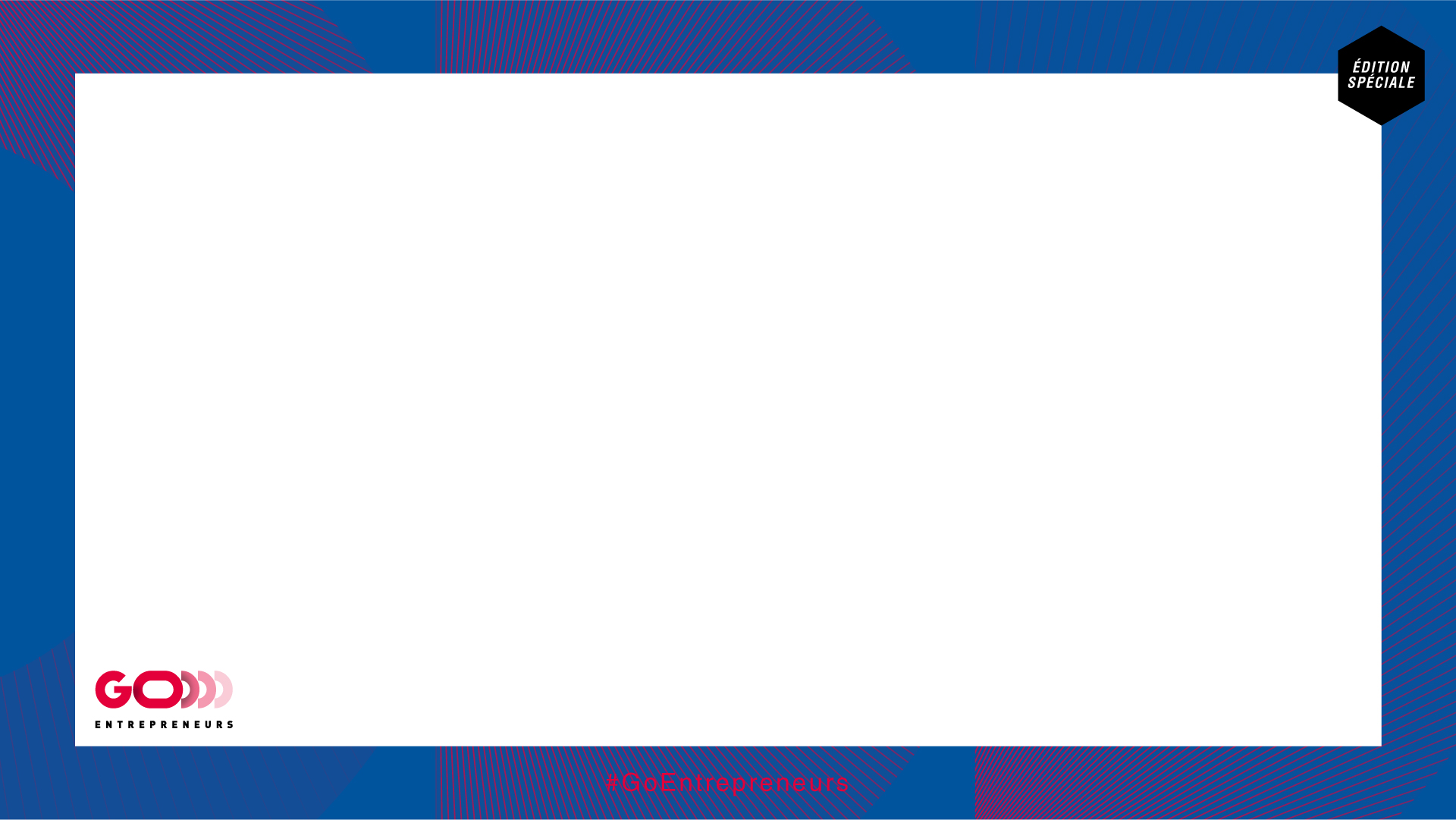 ENTREPRENDRE EN TOUTE SÉCURITÉ  –  PROTÉGER SA FAMILLE
Mariage, divorce et entreprise

L’insaisissabilité des biens immobiliers du chef d’entreprise 

Se lancer en société ou en nom propre ?

Acheter vendre un fonds de commerce : attention aux pièges !
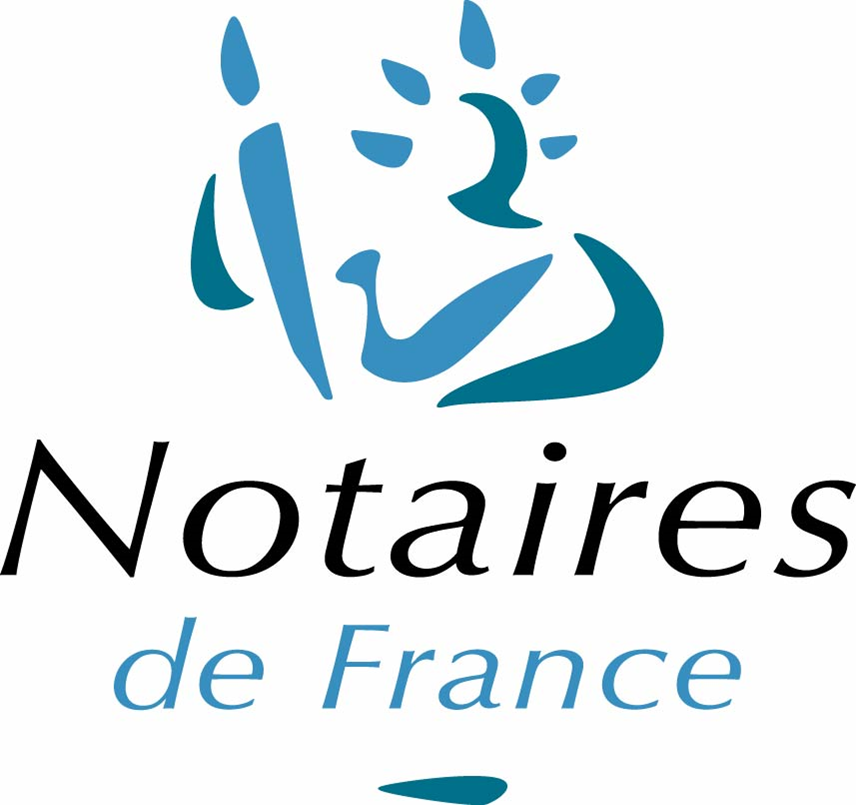 2
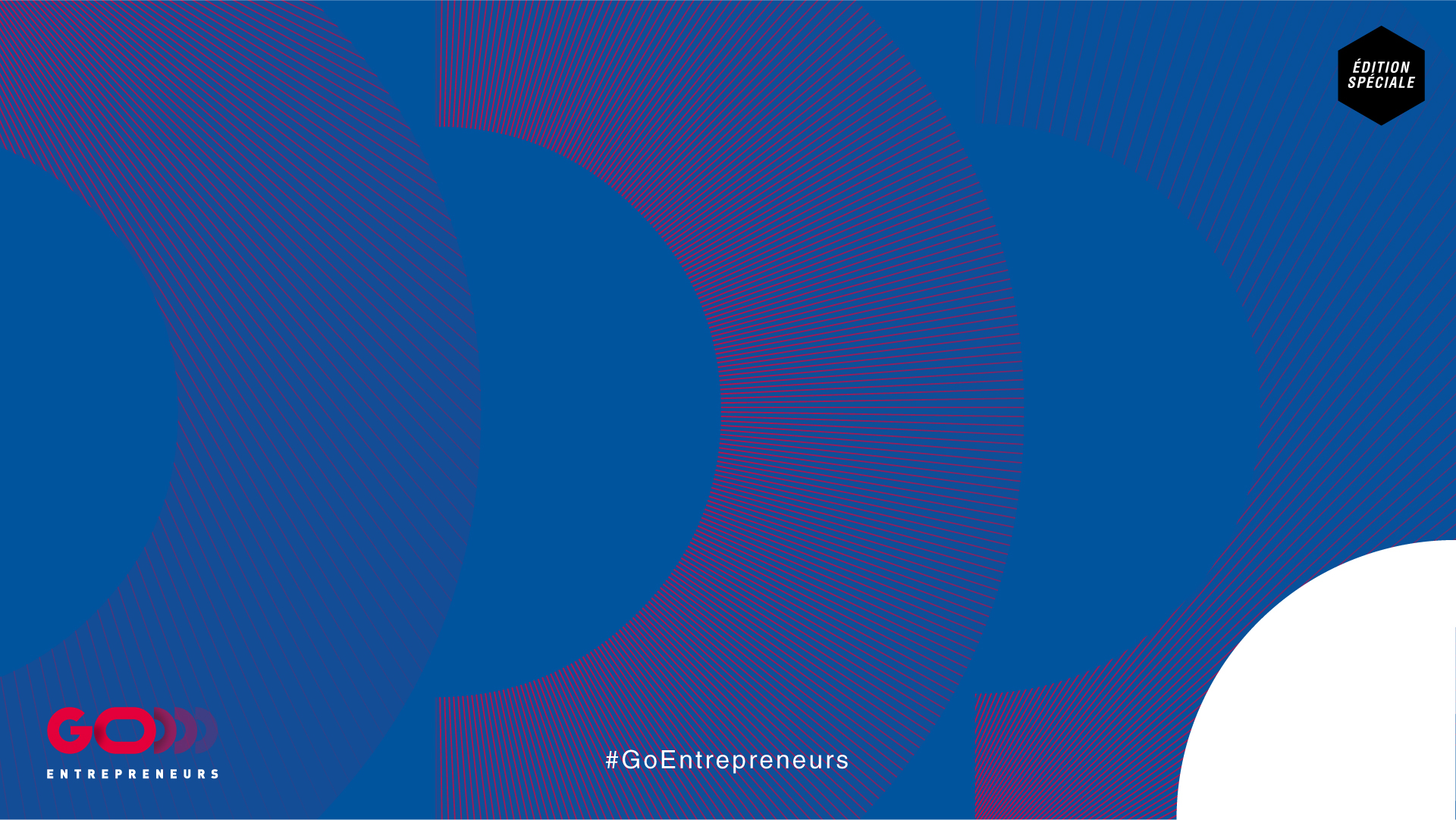